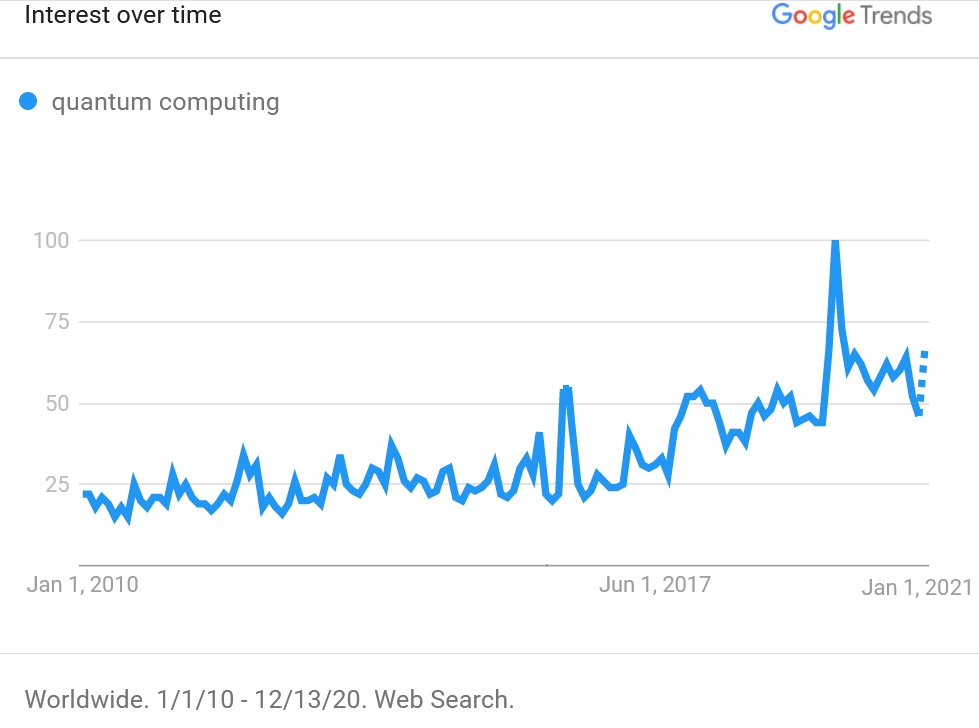 Nikhef Jamboree 2020
David GroepPhysics Data Processing
Quantum Computing both ready and not ready for us all at the very same time
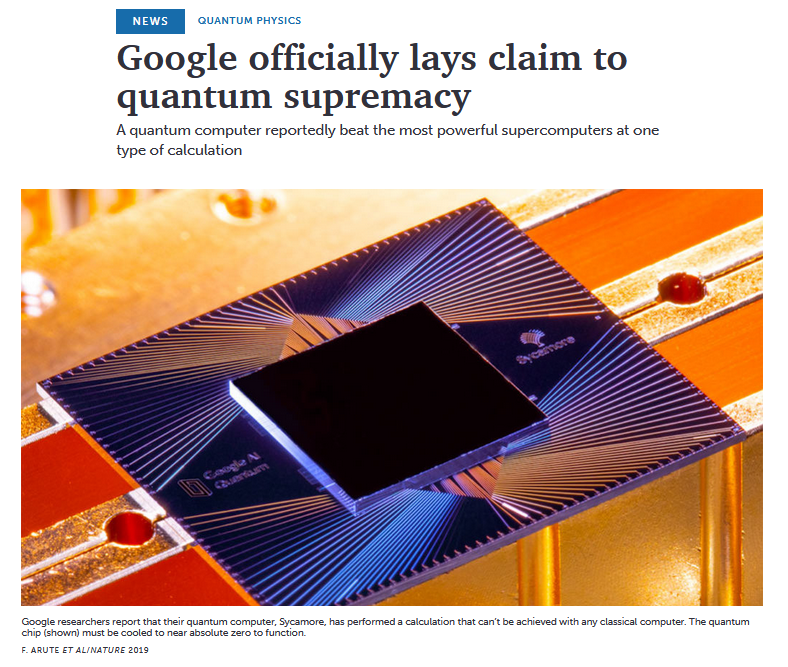 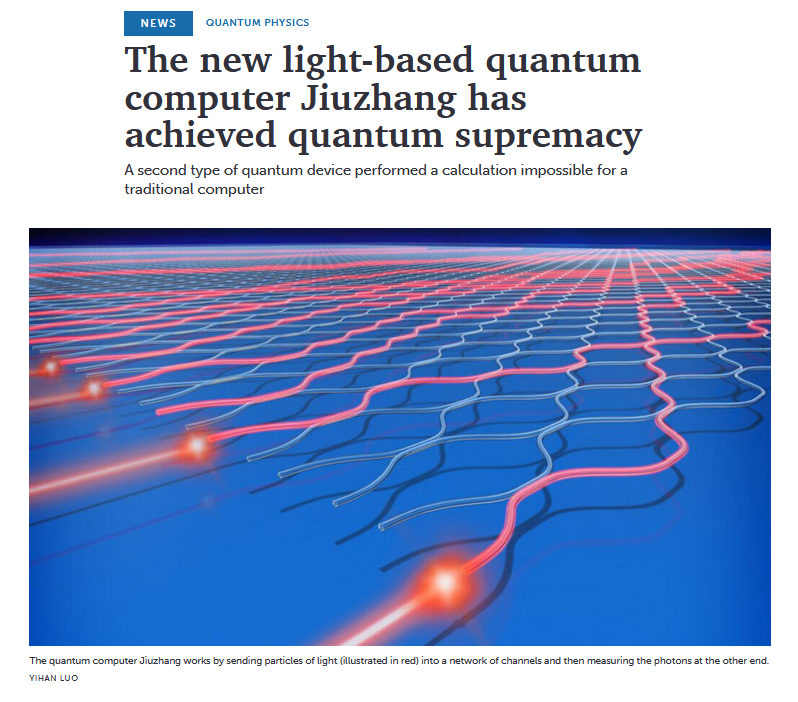 Screen captures: sciencenews.org
Quantum Computing - both there and not there for us at the same time
2
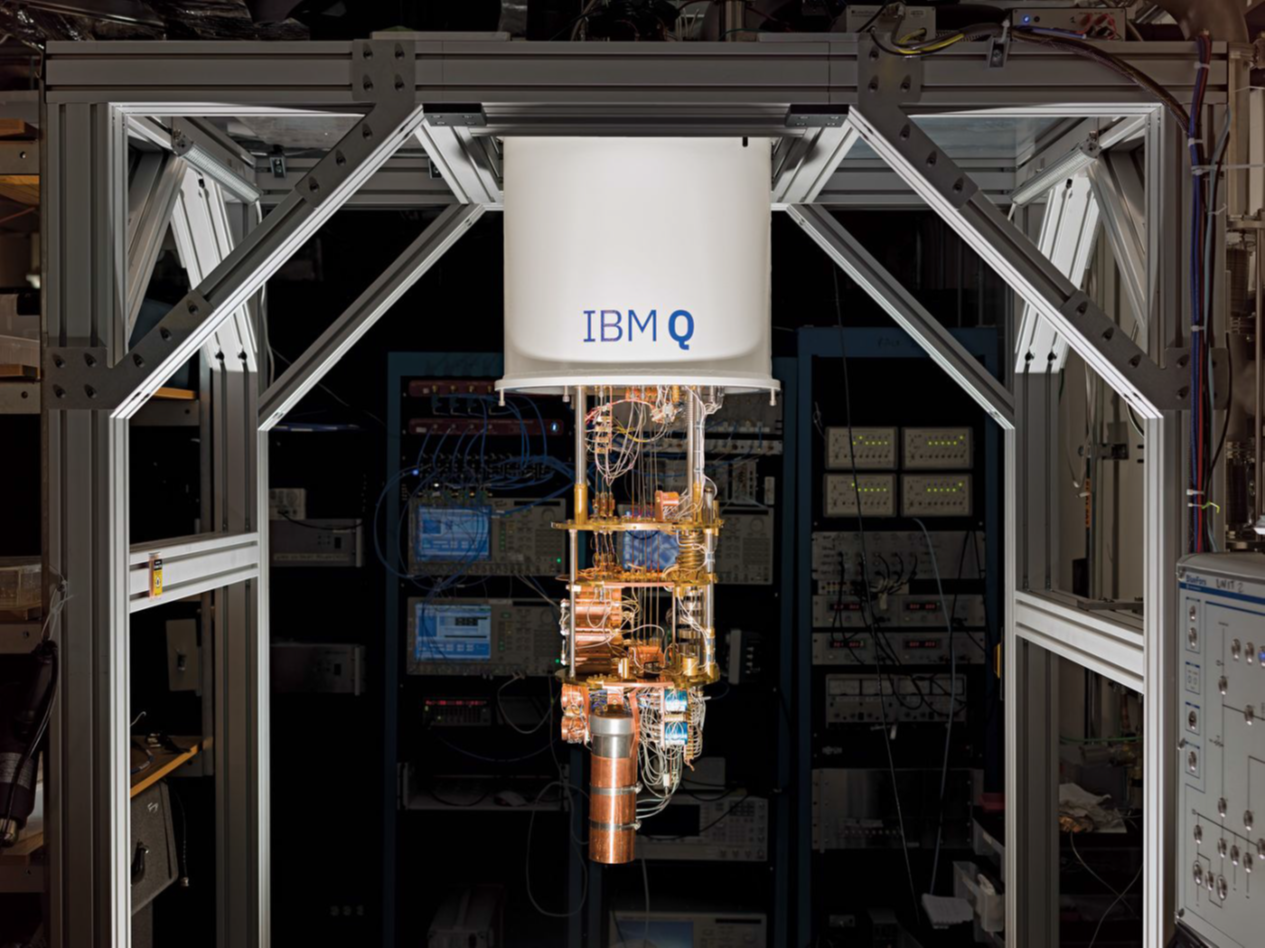 Image: IBM
Quantum Computing - both there and not there for us at the same time
3
What’s in it … for the machine …
a classical bit can be either 0 or 1
	typical implementation: 	a charge in a MOS capacitor

a ‘qubit’ does have two basis states	|0⟩ typically a ground state and also	|1⟩ (maybe higher-energy) state
	typical implementations: Josephson 	junction, spin, photon polarization, a hole, …

and you can manipulate a qubit throughunitary transformation of its state (‘gates’)	although in fact there are only 2 free parameters
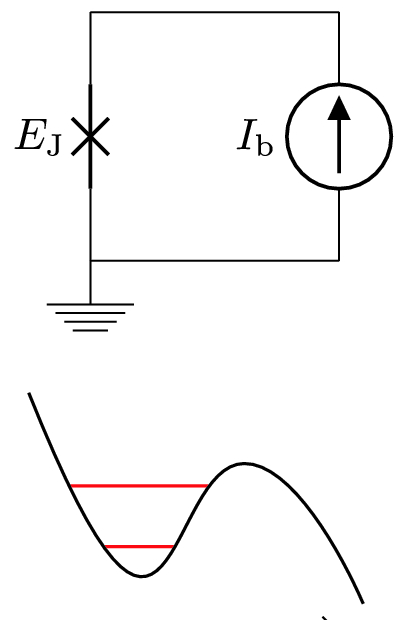 Quantum Computing - both there and not there for us at the same time
4
image EJ: Anton Frisk Kockum & Franco Nori Quantum Bits with Josephson Junctions https://link.springer.com/chapter/10.1007/978-3-030-20726-7_17
Things to do with a qubit when you’re bored
you can make it a superposition
you can entangle it
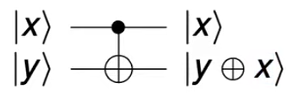 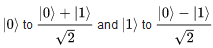 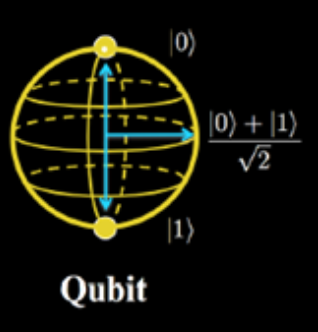 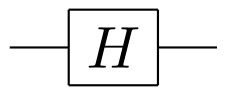 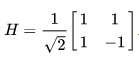 ‘gate’
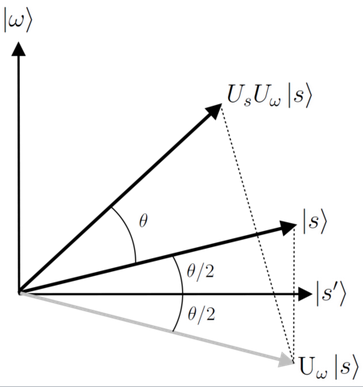 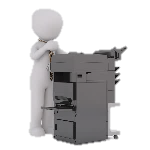 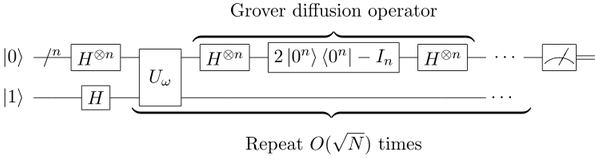 you can interfere with it
Image credits Bloch sphere: https://prateekvjoshi.com/
gates: wikipedia.org
Quantum Computing - both there and not there for us at the same time
5
More fun with more qubits … and a bunch of gates
create maximal-mix initial state
‘function’acts on ABC
processing needed to determine ‘action of the oracle’ (function)
enhancing the real solution – suppressing FAKE answers
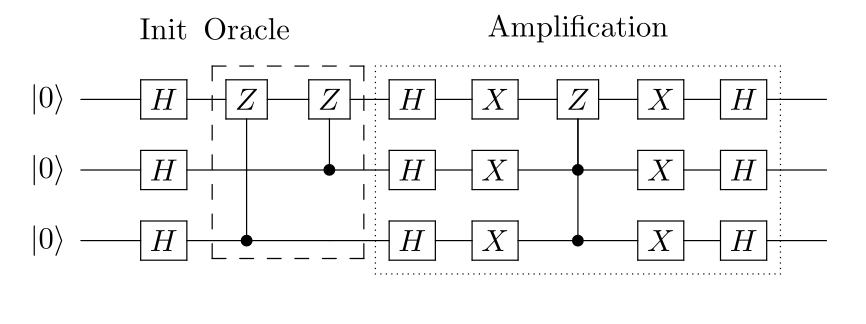 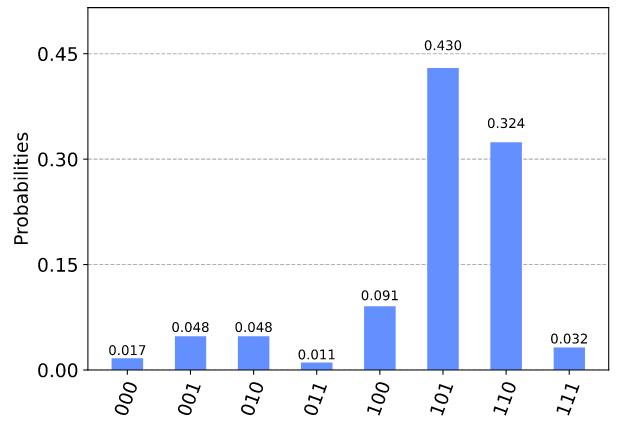 A
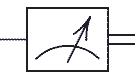 B
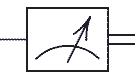 C
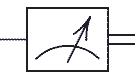 ‘if A is |1⟩, only keep it there is either B xor C is |1⟩’
ABC
‘a general purpose Quantum Computer feels a bit like programming an FPGA … that has a bad hair day’
Quantum Computing - both there and not there for us at the same time
6
images: https://qiskit.org/textbook/ch-algorithms/grover.html
What’s in it … for us?
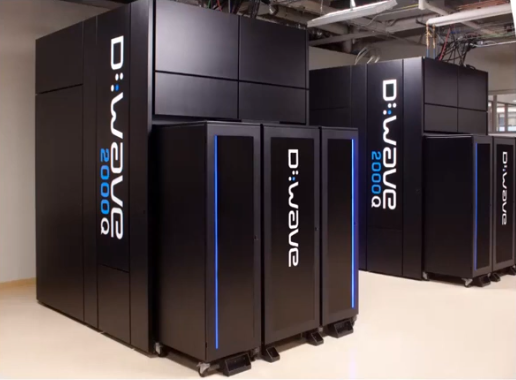 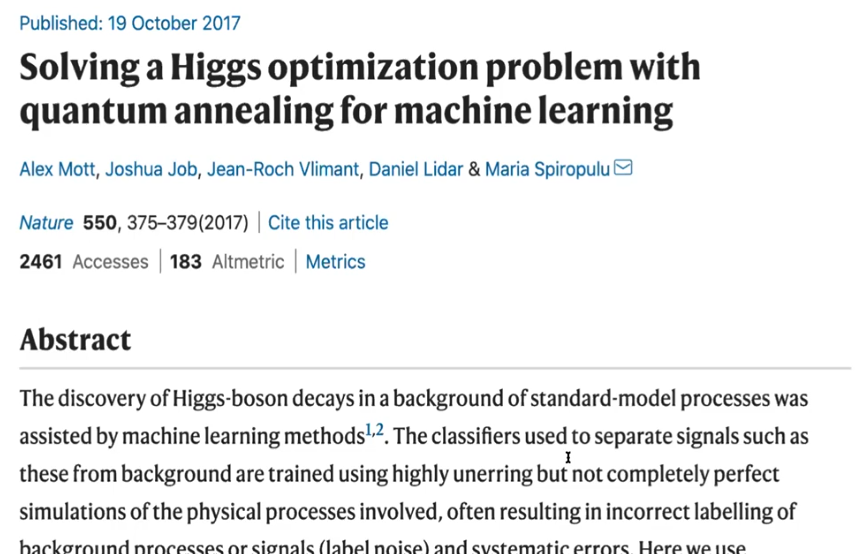 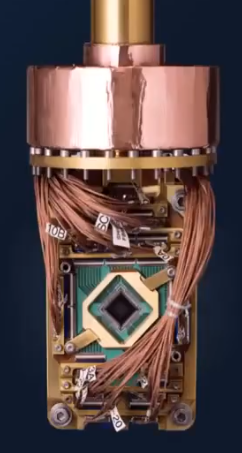 ‘an annealing Quantum Computer can do one thing (minimization) well,with lots of qubits, but is more like an ASIC …’
so can we also scale a general purpose QC like IBM’s to our problem sizes?
Quantum Computing - both there and not there for us at the same time
7
images D-Wave via: Elías F. Combarro, CERN QC lecture #5, https://indico.cern.ch/event/970903/
What’s in it … for us
‘just a few steps to take?’
work on potential algorithms
it’s a minimization challenge with many inputs… but you need a lot of qubits
and a way to boost the desired result, and suppress fake news
quantify its efficiency in finding the right tracks
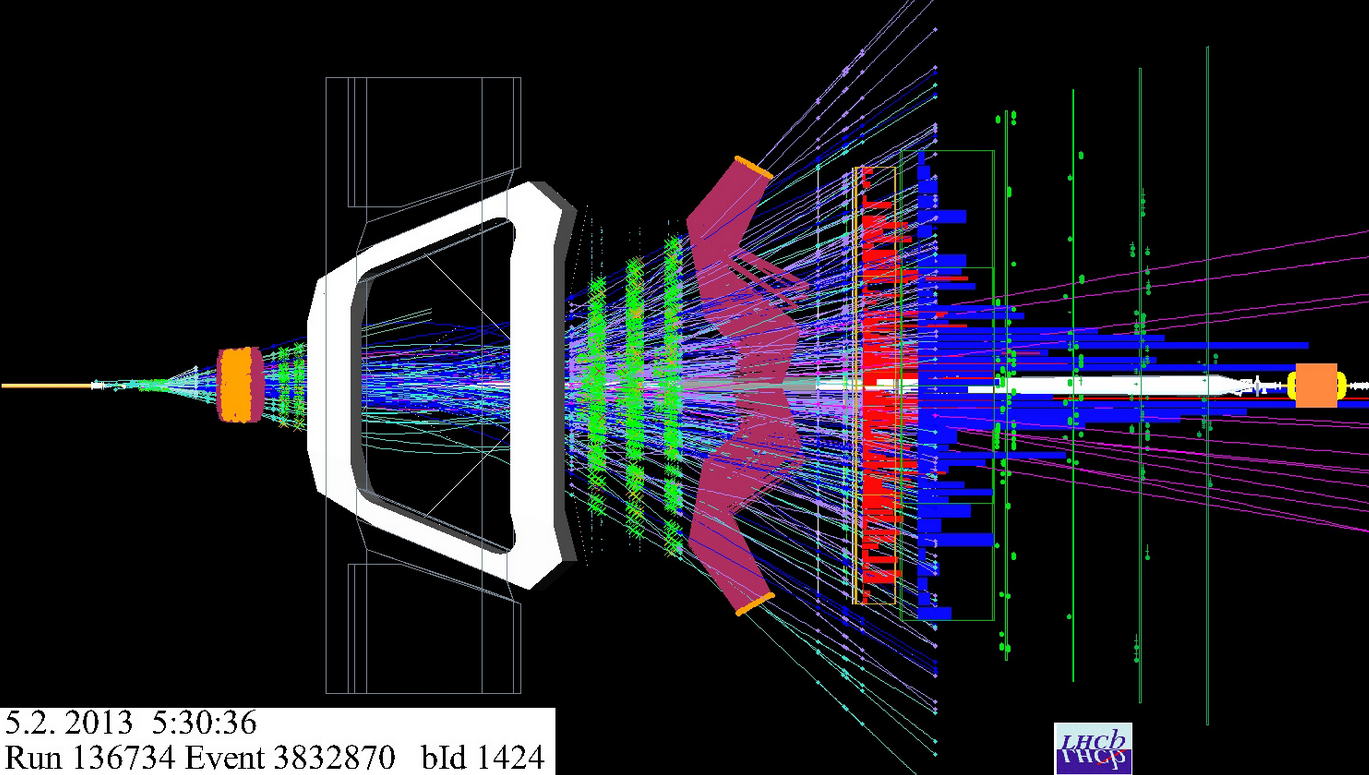 and it would be jolly nice if
our quantum computer did not suffer from amnesia all the time
not suffer that many errors
now if we could only obtain quantum supremacy … 
… to make sense of this, for example
so:	don’t hold your breath, it may take quite a while yet!
Quantum Computing - both there and not there for us at the same time
8
So now, be both convinced and confused …… at the same time
go and watch the CERN QC lecture series by Elías F. Combarro at https://indico.cern.ch/event/970903/
Nature always interferes slightly with our desires …
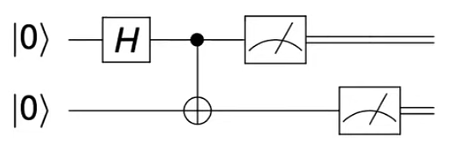 example gate: a “controlled NOT”
x
y
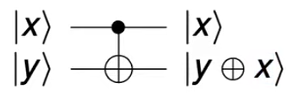 what you really get is:
what you expect:(and what the simulator gives)
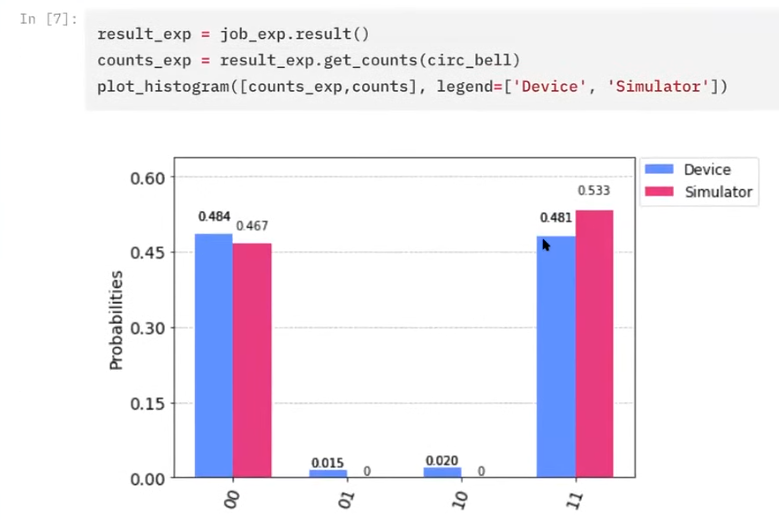 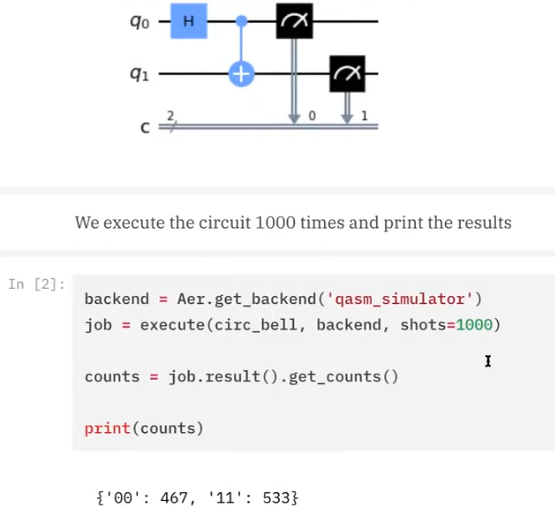 probabilistic, so measure, e.g. 1000 times in the simulator
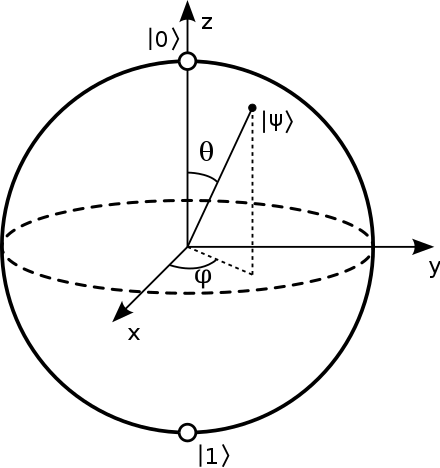 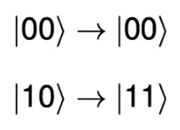 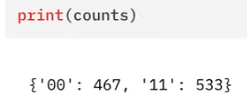 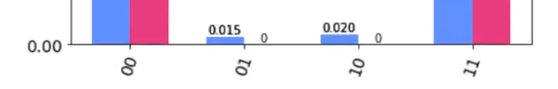 Quantum Computing - both there and not there for us at the same time
10
result graphics from: Elías F. Combarro, CERN QC lecture #3, https://indico.cern.ch/event/970903/
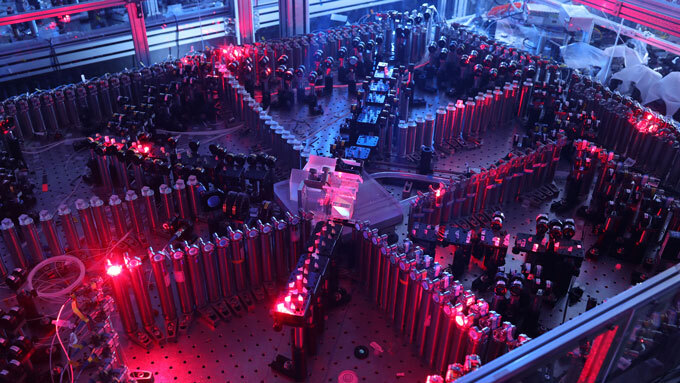 Image source: https://www.sciencenews.org/article/new-light-based-quantum-computer-jiuzhang-supremacy
Quantum Computing - both there and not there for us at the same time
11